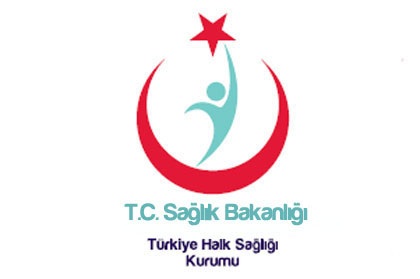 ÖLÜM BELGESİNİN DÜZENLENMESİ
KONTROLÖR HEKİM EĞİTİMİ TOPLANTISI
05 KASIM 2015
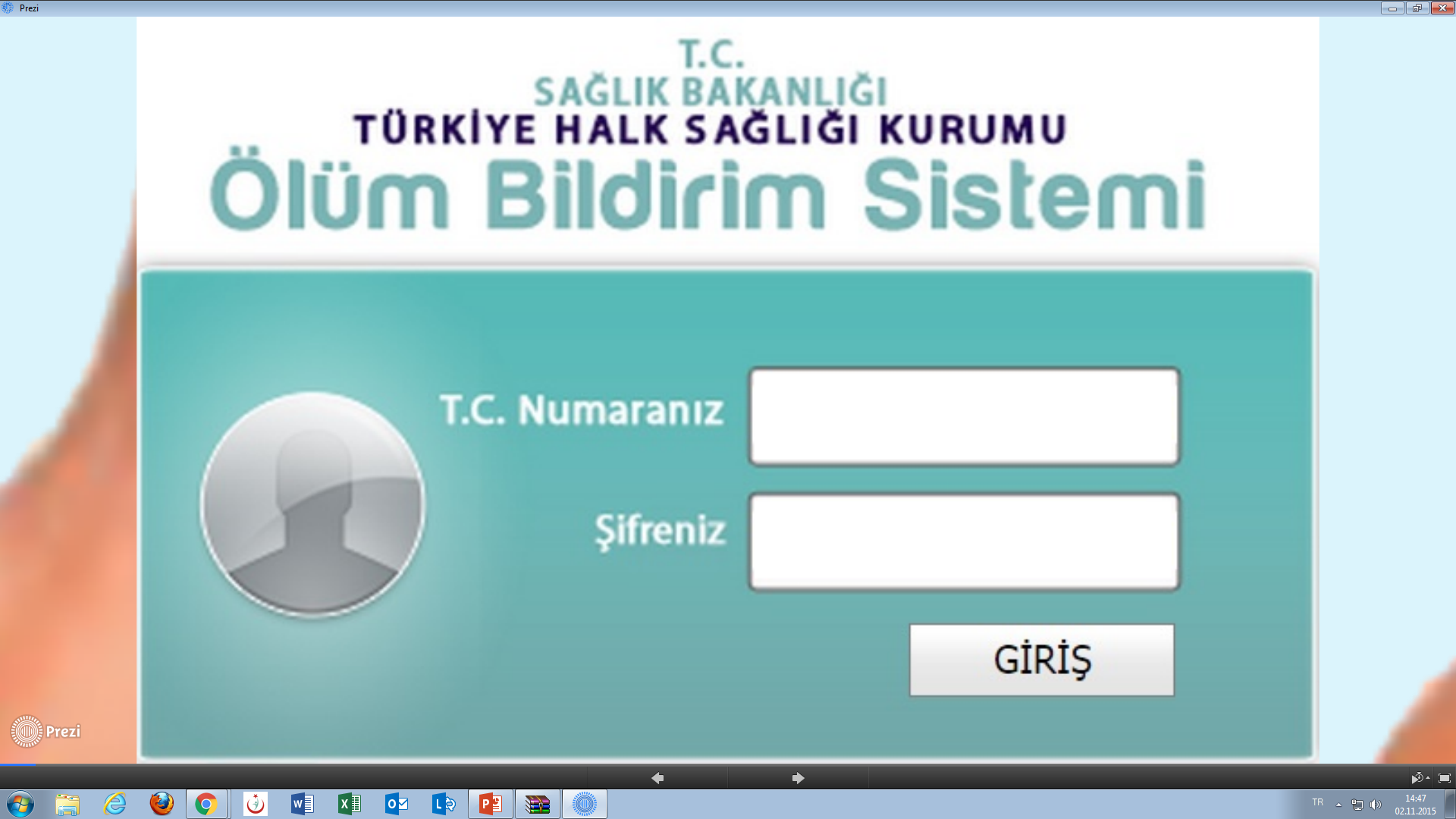 SUNUM PLANI
Ölüm Verilerinin Önemi
Temel Prensipler
Ölüm Belgesinin Algoritması ve İş akışı
Ölüm Belgesinin Doldurulması 
Ölüm Bildiriminde Vaka Örnekleri 
Örnek Kontrolör Onayları
ÖLÜM VERİLERİNİN ÖNEMİ
Yaş grubu, 
Cinsiyet, 
Yerleşim yeri, 
Ölüm nedenine göre 

toplanan ölüm kayıtları ile hastalıklara yönelik halk sağlığı stratejileri daha sistematik olarak belirlenmektedir.
Ölüm Bildirim Sistemi ile

 Ölüm istatistiklerinin

 doğru ve 
 zamanında 

hesaplanması sağlanmaktadır.
ÖLÜM NEDENLERİNİN DAĞILIMI, 2013 – 2014
Türkiye İstatistik Kurumu, Ölüm Nedeni İstatistikleri, 2014
Hekimin ölümü belgelemesi
Sağlık Bakanlığı
TÜİK
Ölüm nedenlerinin kodlanması
En sık ölüme neden olan
En sık engelliliğe neden olan
Sağlık Maliyetlerini en çok arttıran 
hastalıkların belirlenmesi
EUROSTAT
İstatistiklerde verilerin yer alması
Kişinin sağlık hizmetinin sonlandırılması
İleri mortalite incelemeleri
DSÖ,OECD 
Ülkeleri  nezdinde
Sağlık göstergelerinin kaliteli ve hakkaniyetle temsili
Ulusal ve Uluslararası politikaların geliştirilmesi ve sürdürülmesi
ÖLÜM VERİLERİNİN TOPLANMASI İLE
Önlenebilecek ölüm nedenleri tespit edilebilir
Ölüm nedenlerine yönelik etkin programların planlanması sağlanır
ve
TEMEL PRENSİPLER


GİZLİLİK

İÇERİK 

KAPSAM

OKUNABİLİRLİK
GİZLİLİK

Ölüm verilerine uygun yollarla erişim ve kişisel gizlilik haklarına saygı gösterilmesi

Ölüm belgelerinde yer alan hassas veriler, sosyo-demografik ve tıbbi bilgiler bilgiler için toplanması

Derlenecek olan kişisel bilgilerin Türkiye İstatistik Kurumu’nun kuruluş kanunu gereğince yalnız istatistiksel amaçla kullanılması, resmi ve özel kişi ve kuruluşlara açıklanmaması
İÇERİK

Sadece ölüm ile ilgili nedenlerin rapor edilmeli

Ölüm anında mevcut olan bütün durumlar rapor edilmemeli

Sadece ölüme yol açan olaylar dizisi belirlenmeli ve nedensel bir sıralama ile rapor edilmeli

Eğer varsa ölüme katkıda bulunduğu düşünülen diğer durumlar ve hastalıklarda dahil edilmelidir
KAPSAM

Kişiyi kötü bir şekilde etkilediği düşünülen ;

Her türlü hastalık,

Olağandışı durum,

Kaza veya zehirlenme,

Sigara, Alkol ve/veya başka madde kullanımı,

Hamilelik veya ameliyatlar,

Diğer çevresel etmenleri kapsar.
OKUNABİLİRLİK

Okunaklı bir şekilde doldurulmalıdır

Tıbbi terimlerin kısaltmalarını içermemelidir
ÖLÜM BELGESİNİN ALGORİTMASI VE İŞ AKIŞI
Hastane Hekimi
Toplum Sağlığı Hekimi
Belediye Hekimi
Aile Hekimi
Adli Hekim
Halk Sağlığı Müdürlüğü
TÜİK Bölge Müdürlüğü
ÖLÜM BELGESİNİN HAZIRLANMASI
Ölüm belgesi 3 nüshadan oluşmaktadır.

1. nüsha istatistiki amaçlı TÜİK’e gönderilecektir.

2. nüsha defin ruhsatı olarak kullanılacaktır.

3. nüsha sağlık kurumunda kalacaktır.
TEŞEKKÜRLER